「数の六角パズル」を頭だけ使って解こう
九州大学経済学部経済工学科　３年　山中寿登
九州大学経済学研究院経済工学部門　小野廣隆
1
数の六角パズルとは
パズルコレクション No.37で紹介されていたパズル
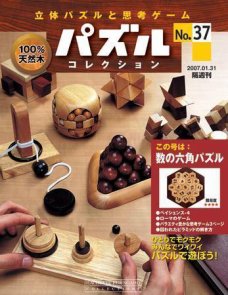 これ
http://www.fujisan.co.jp/product/1281681402/b/150181/
2
数の六角パズルとは
1から19の連続した数字が振られた
19個の六角のコマを重複することなく
写真のように配置する




ただし・・・
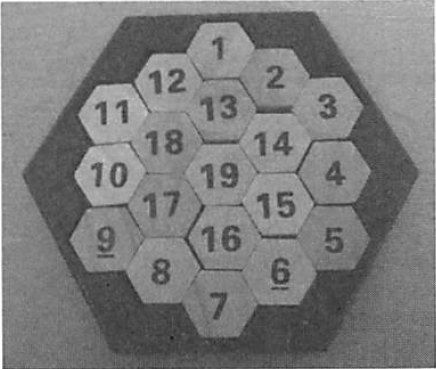 3
このパズルの目的
３つのコマを１組とするトリオに注目
トリオは12ヶ所ある
このトリオに置かれたコマの和がすべて38になる

このような制約を満たす配置を見つけるのがこのパズルの目的
トリオ（の一つ）
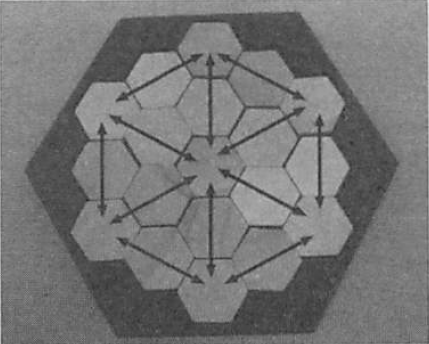 4
答え（の例）
19+1+18=38
18+6+14=38
14+9+15=38
15+13+10=38
10+11+17=38
17+2+19=38
16+3+19=38
16+4+18=38
16+8+14=38
16+7+15=38
16+12+10=38
16+5+17=38
19
2
1
19
3
18
17
2
1
18
3
18
17
5
4
5
4
16
11
6
16
11
6
12
8
12
8
7
14
10
7
14
14
10
13
9
13
9
15
15
5
まとめると
6
「離散数学のすすめ」（伊藤・宇野編著）
第８章  頭とパソコンを使ってパズルを解こうー『数の六角パズル』を題材にしてー（上原隆平）

内容：数の六角パズルをどう　　　解くか紹介
	　
以下，この本の解法を上原法と呼ぶ
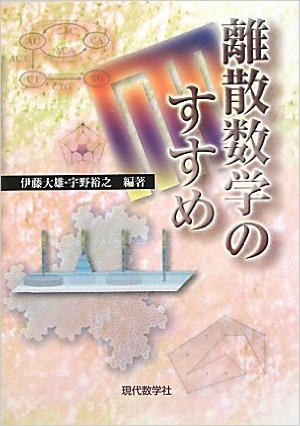 7
上原法の大方針
「しらみつぶし」を全て行うのではなく、　　　　　　　条件を絞ったうえでしらみつぶしを行う
絞ったしらみつぶし自体は　　　　　　　　　　　　　　パソコン（＝プログラム）を用いて行う
絞らずにパソコンを使ってしらみつぶしすると？
1.5 GHz のPCで, １秒間に1.5×109個の組合せをチェックできると仮定
10,137,091,700,736,000÷(1.5×109)≒6758060秒
これは約78日
8
上原法
c
c
9
上原法
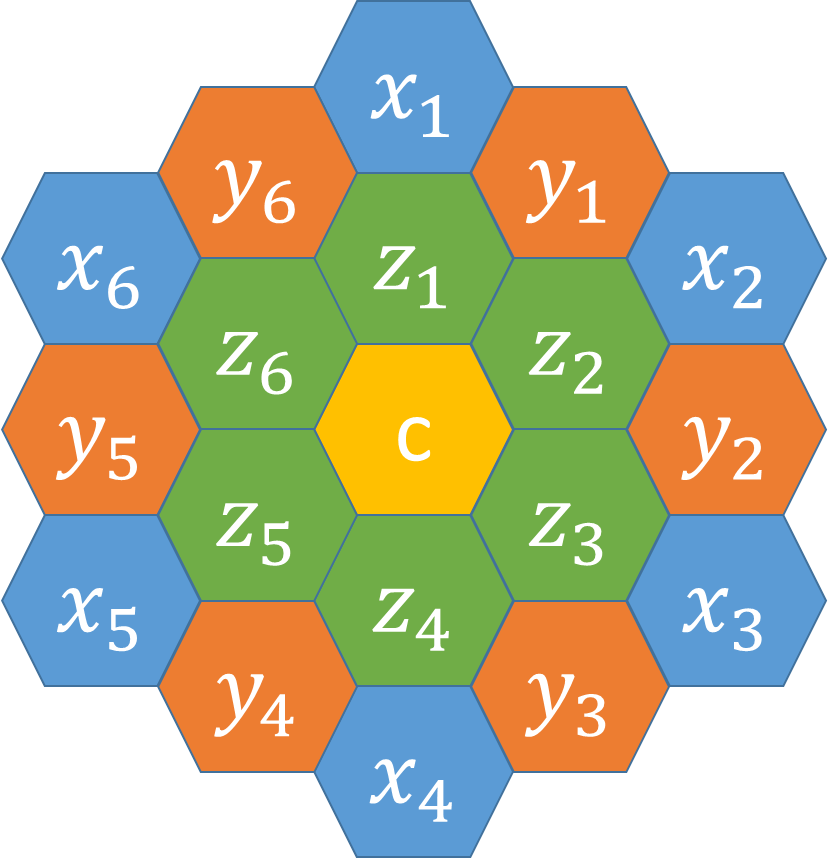 10
上原法：大域性からの条件(1)
１トリオの和が３８で計１２トリオ．
全てのトリオの和は　38×12=456　　　　　6 c +3X+Y+Z＝456
一方，全コマ和は　1＋2＋・・・＋19＝190　　　　　　 c +X+Y+Z=190 
辺々引くと　　　　　　　   5 c +2X=266
つまり5 c =2(133－X) より                    （中心コマ）c は偶数
11
上原法：大域性からの条件(2)
12
上原法：局所性からの条件
どの数もトリオに1回は現れる．
「１」の使われ方は以下のみ：1+18+19 = 38 
「２」の使われ方は以下のみ：2+17+19 = 38　　　⇒ 1,2 は角コマにはなれない
これらを満たす配置は以下の３通りのみ
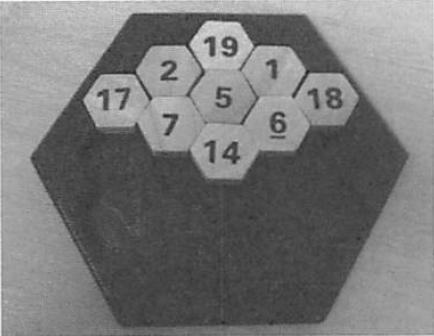 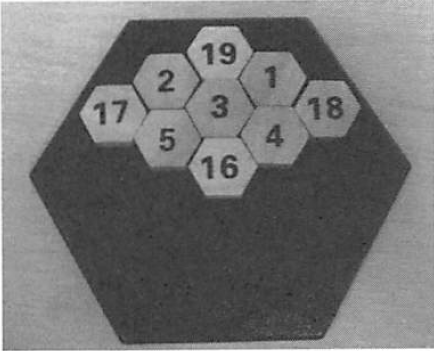 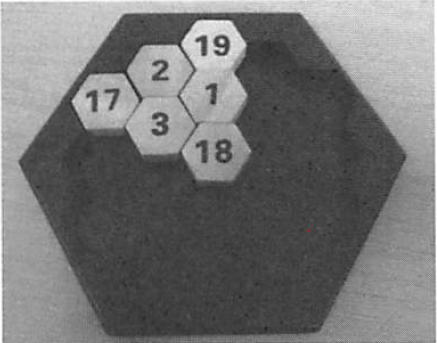 13
数の六角パズルの特徴から
中心コマと角コマすべてを確定することで残コマ、
フチコマを確定することができる





上図の配置では，いずれも残りの角コマは３つなので
(19-9)(18-9)(17-9)=720
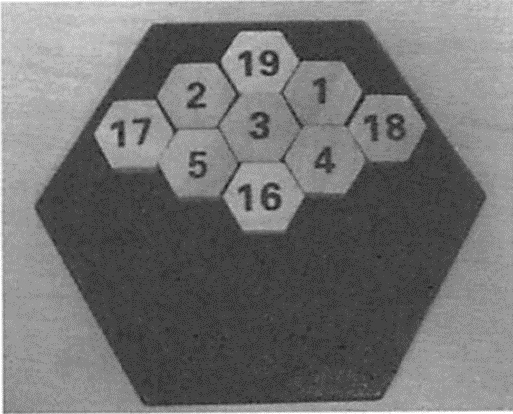 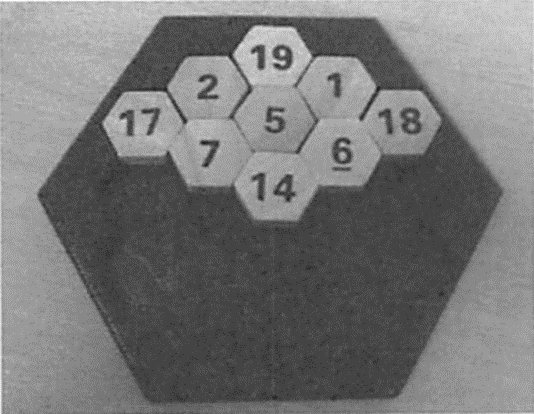 14
数の六角パズルの特徴から
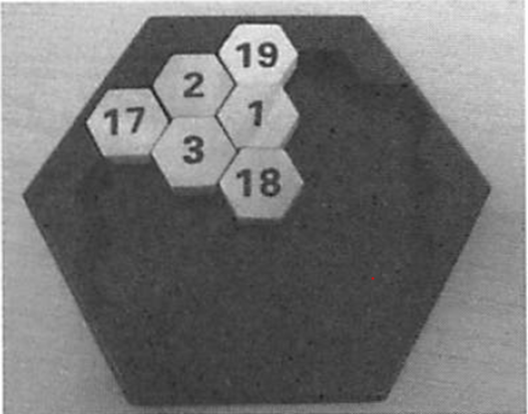 上図の場合は，残りの角コマは４つなので
(19-6)(18-6)(17-6)(16-6)=17,160
15
上原法のまとめ
PCだけによる（ほぼ）全探索10,137,091,700,736,000通り
上原法の絞り込みにより
　720+720+17,160=18,560通り

これくらいであればコンピュータを使えば
あっという間に解を見つけられる.
16
本研究
もう少し頑張れば，「頭だけで」このパズルを解くことができるのでは？

「頭とパソコンを使ってパズルを解こう」→「数の六角パズル」を頭だけ使って解こう

トリオの和３８を一般化
17
上原法＋α
上原法による絞り込みは以下の通り






中心コマとすべての角コマが決まれば残りのコマを　　決定することができるので、まず、角コマについての　　制約を追加する
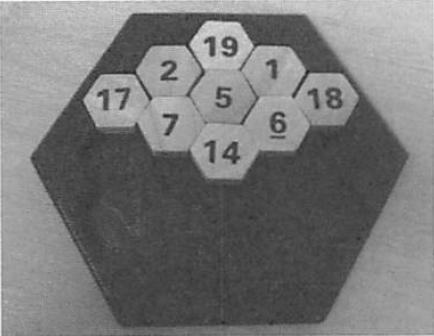 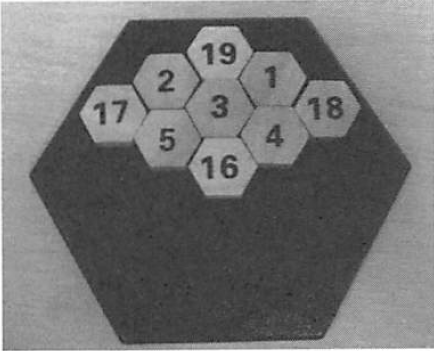 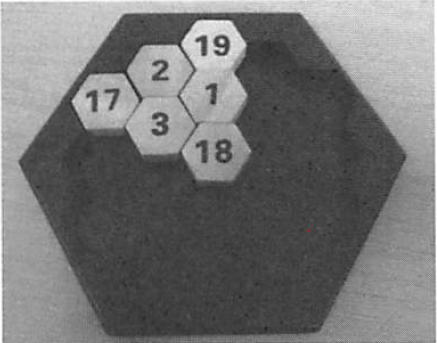 図１　　　　　　　　 　　　　　図２　　　　　　　　  　　　　図３
18
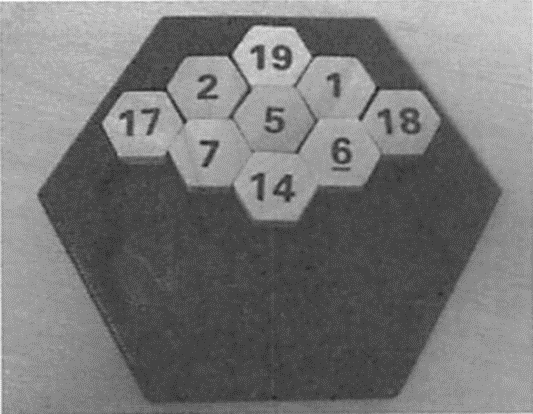 図１のとき
5 c +2X=266, c =14より　X=98
19+18+17+（残りの角コマの和）=98
（残りの角コマの和）=44
これを満たす残りの角コマの組は
（16,15,13）　の１組
よって３！＝６通り
19
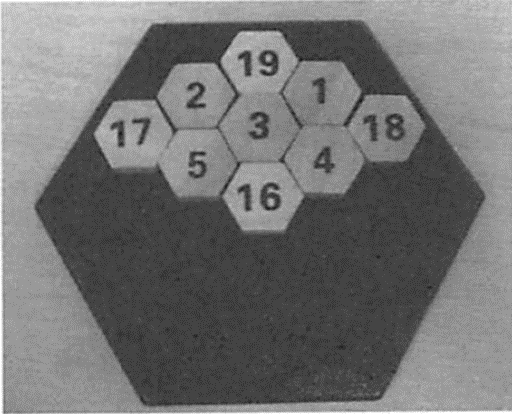 図２のとき
5 c +2X=266, c =16より　X=93
19+18+17（残りの角コマの和）=93
（残りの角コマの和）=39
これを満たす残りの角コマの組は
（15,14,10）,（15,13,11）,（14,13,12）の３組
よって３！×３＝１８通り
20
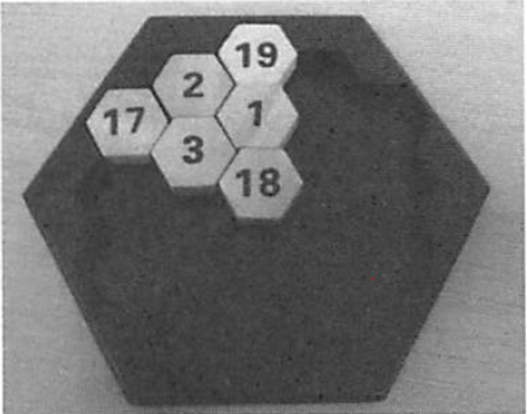 図３のとき
5 c +2X=266, c =18より　X=88
19+17+（残りの角コマの和）=88
（残りの角コマの和）=52
これを満たす残りの角コマの組は以下の９組
（16,15,14,7）,（16,15,13,8）,（16,15,12,9）,
（16,15,11,10）,（16,14,13,9）,（16,14,12,10）,
（16,13,12,11）,（15,14,13,10）,（15,14,12,11）
よって４！×９＝２１６通り
21
上原法＋αのまとめ
パソコンだけで探索しようとすると
10,137,091,700,736,000通りあるが
頭を使うことで
6+18+216=240通り
まで減らすことが可能である.
22
19
19
19
19
2
2
2
2
1
7
11
6
3
1
1
1
18
12
8
13
17
17
17
17
5
3
3
3
4
8
12
7
16
18
18
18
11
6
6
5
6
10
14
14
12
11
5
4
8
4
4
9
7
11
7
8
14
16
16
11
10
15
15
16
13
14
10
10
9
13
9
15
15
9
13
12
23
本研究
もう少し頑張れば，「頭だけで」このパズルを解くことができるのでは？

「頭とパソコンを使ってパズルを解こう」→「数の六角パズル」を頭だけ使って解こう

トリオの和３８を一般化
24
トリオの和３８を一般化
１を使う最大和
１＋１８＋１９＝３８
１９を使う最小和
１９＋２＋１＝２２
これより、トリオの和として２２～３８が存在する！
25
拡張したときの上原法での問題点
例えばトリオの和が３６のとき１を使う組み合わせは
　(1,16,19),(1,17,18)
　そのとき２を使う組み合わせは
　(2,15,19),(2,16,18)
となり、上原法での絞り込みが使えなくなる



別のアプローチが必要
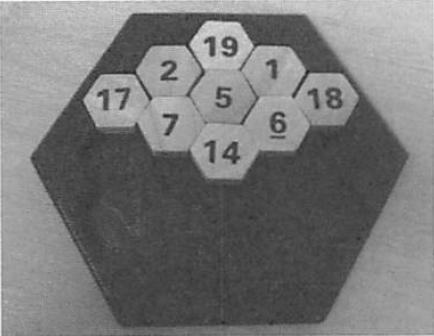 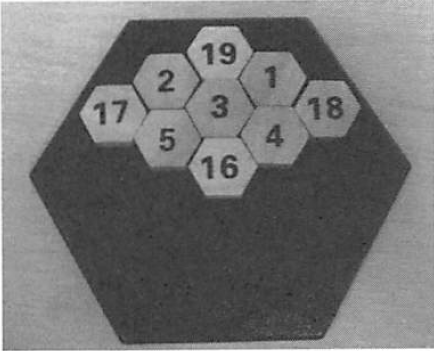 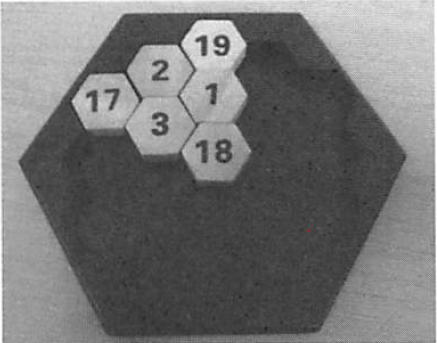 26
本研究の方針
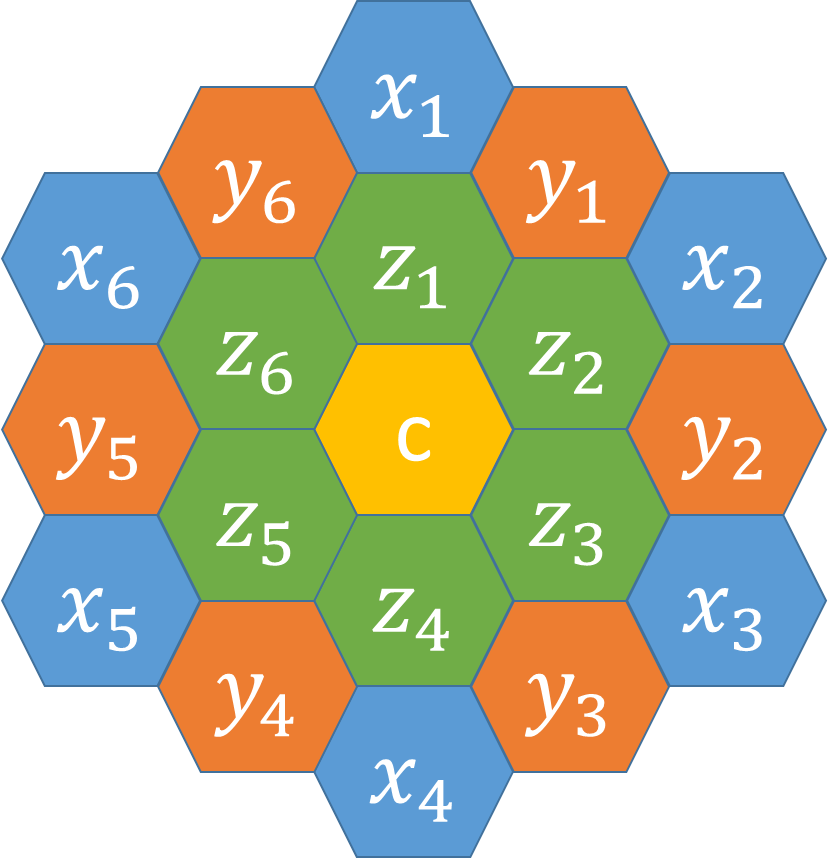 27
中心コマの制約の再定義
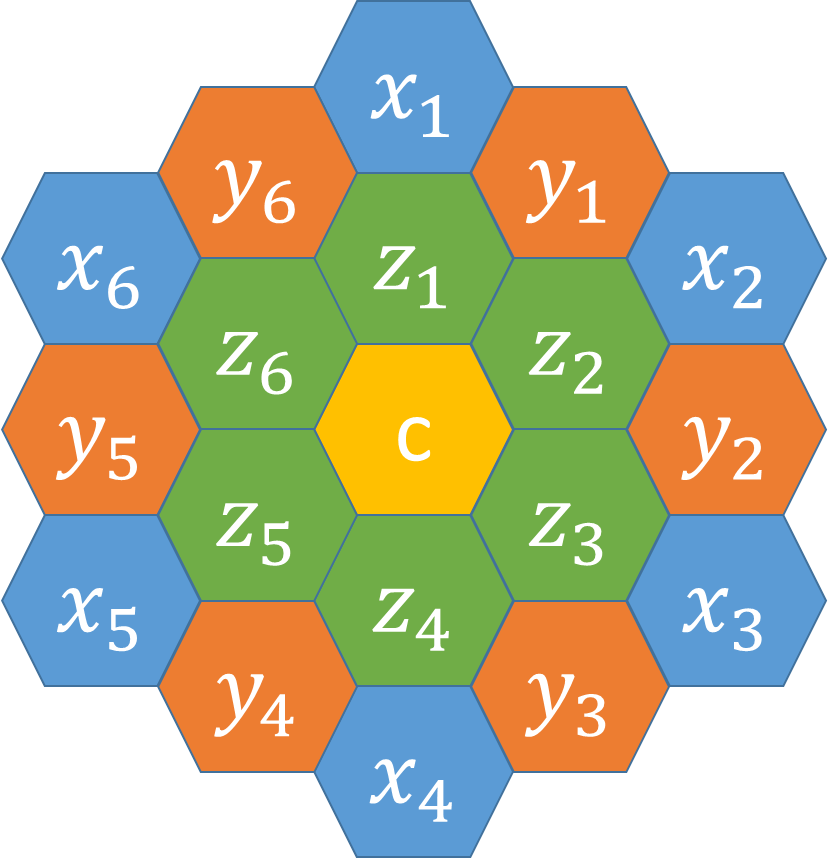 28
各和の特徴
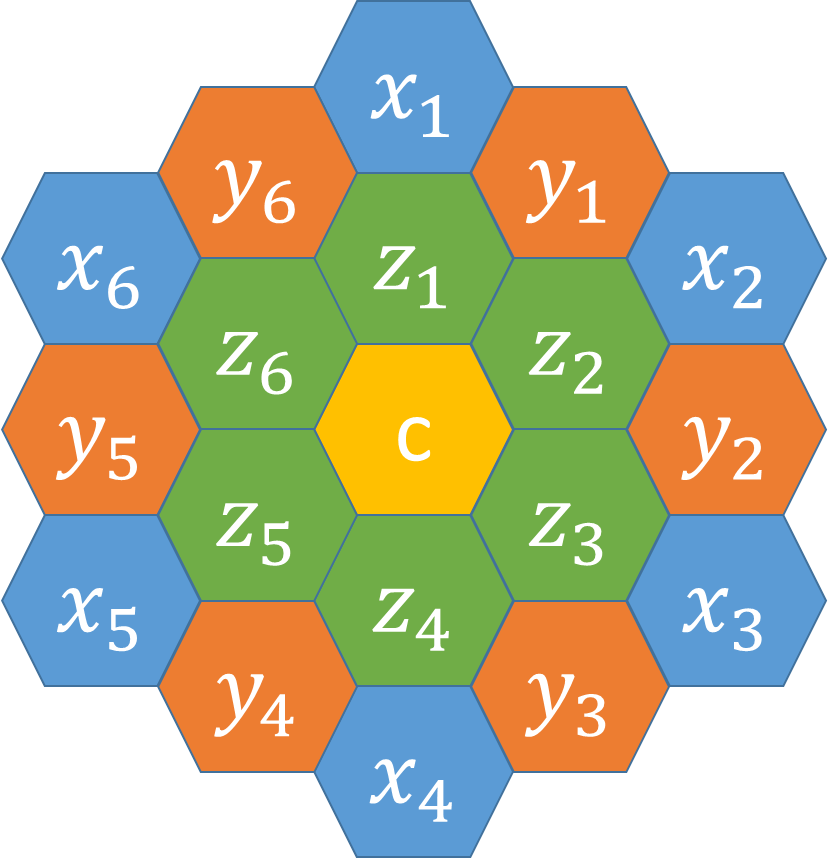 29
また各和X,Y,Zについて
１＋２＋３＋４＋５＋６＝２１、
１４＋１５＋１６＋１７＋１８＋１９＝９９
より
２１≦X,Y,Z≦９９
30
端コマに注目！端コマの法則！
c
c
31
端コマに注目！端コマの法則！
32
コマの偶奇性に注目！
条件
中心コマは必ず偶数
コマは１から１９までの連続数
偶数コマは９個、奇数コマは１０個
これによって
トリオの和が偶数のとき２パターン
トリオの和が奇数のとき５パターン
に絞られる
33
トリオの和が偶数のとき
・・・偶数コマ
・・・奇数コマ
34
トリオの和が奇数のとき
35
おおまかに４種類に分類可能！
36
探索結果
37
３０でできないことの証明
トリオの和３０、中心コマ４（端和３０）のとき
端コマ群の中に１５＝○＋○＋○を満たす数がないため
端コマの法則により不可
トリオの和３０、中心コマ６（端和４０）のとき
端コマの法則より
２０＝１＋３＋１６としたいが１６は必ず角コマか残コマにあるので不可
トリオの和３０、中心コマ８（端和５０）のとき
ペア集合の中から９と１３のペアを選ぶことで
２５＝２＋１４＋９＝１＋１１＋１３を満たす
トリオの和３０、中心コマ８（端和５０）のとき
端コマの法則より２と１４と９の両隣の角コマは被らないことを利用

　　　　　　　　　　　　　　　　　　　　　　　は端コマで使うので不可

　　　　　　　　　　　　　　　　　　　２または１４の両隣の角コマは必ず
　　　　　　　　　　　　　　　　　　　奇数コマのペアであるので不可
　　　　　　　　　　　　　　　　　　　　（パターン②の表参照）
トリオの和３０、中心コマ１０（端和６０）のとき
端コマになる奇数コマの数は２つであり、端コマの法則より
３０＝２０（＝奇数コマ同士のペアの和）＋１０
となるが１０は中心コマで使うので不可
まとめ
パズルコレクションの問題であるトリオの和が　　　　３８の場合上原法+αによって手計算で　　　　　　　　４つの解全てを見つけることができた

トリオの和を一般化した場合，角コマに注目する　上原法は機能せず別のアプローチが必要

端コマやコマの偶奇性に着目することにより　　　　　トリオの和が２２から３８の六角パズルの全ての解を見つけた（３０には解が存在しない）
44
感想
パズルコレクションでは上原法のような絞り込みができるので問題の作り手は手計算で解くことを前提としてトリオの和が３８という問題設定にしたと推測される

これが仮にトリオの和が３１とかだったとしたら難易度は相当なものになっているだろう
45